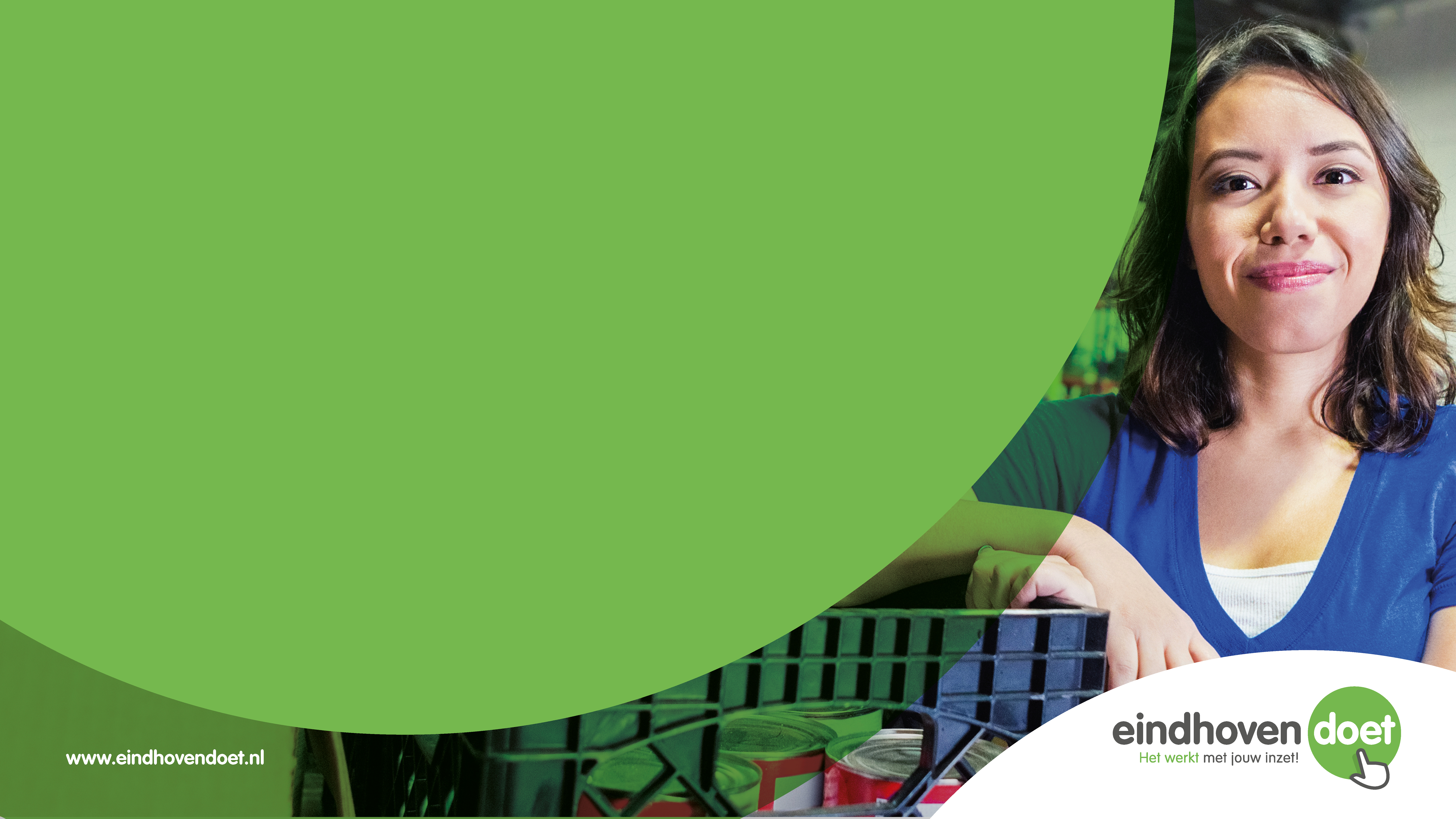 Proeftuinen
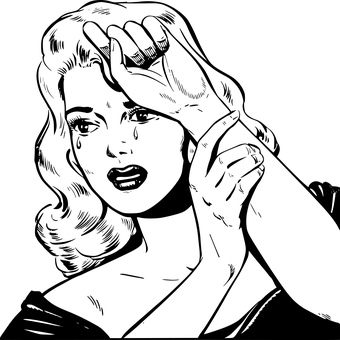 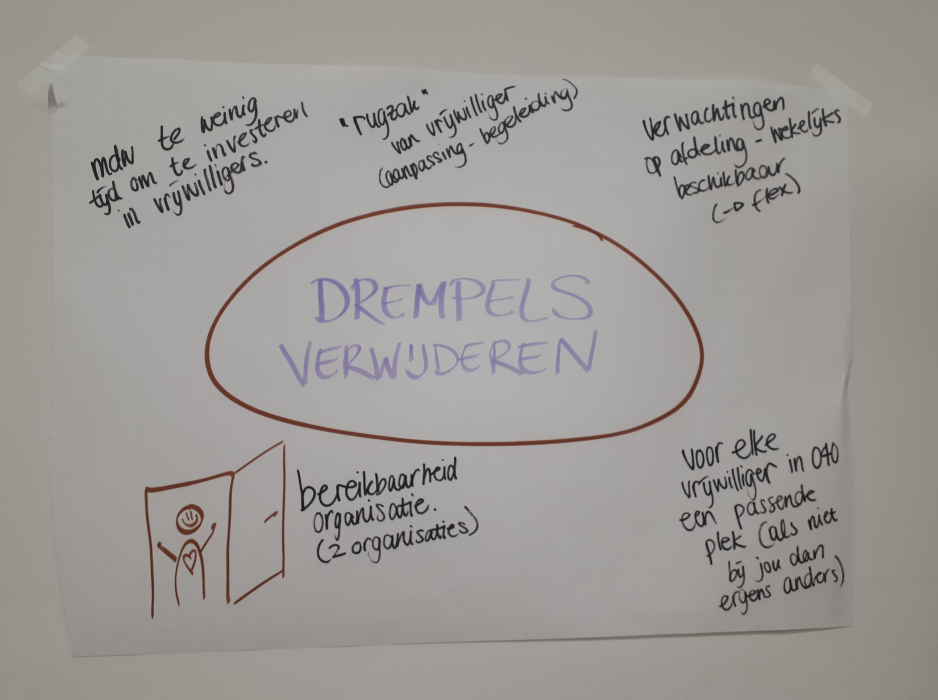 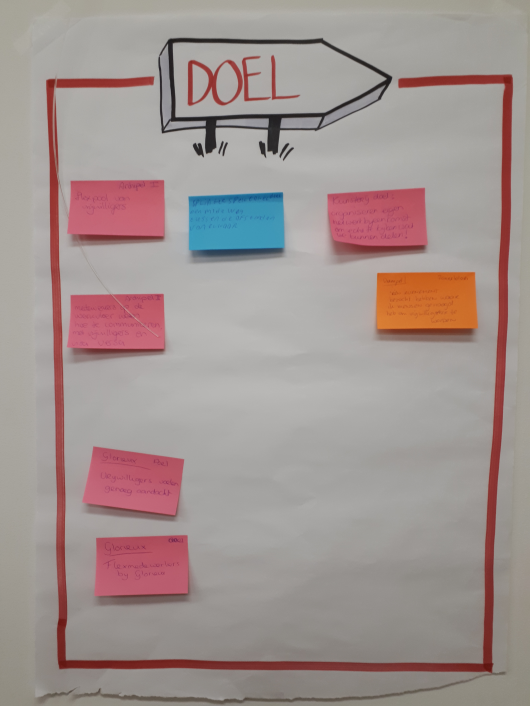 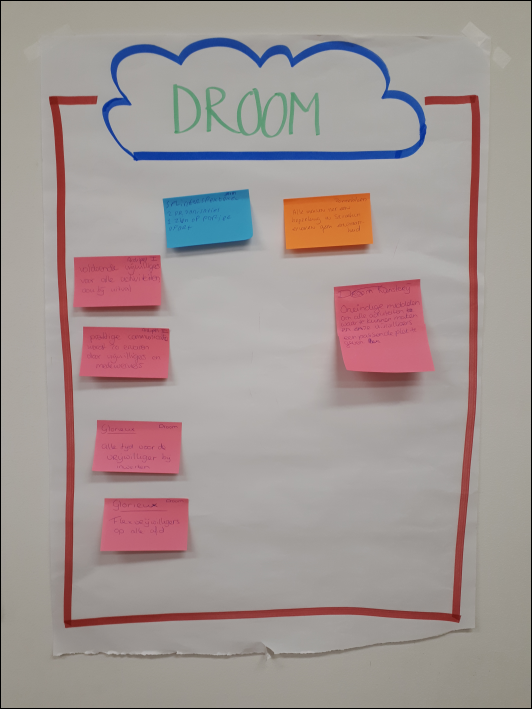